Potential to graze or harvest cover crops
Need to balance agronomy and livestock nutrition goals

Most likely to get yields in spring on late summer/early fall cereal grains

Insurance, soil, agronomic and livestock interactions with harvest/grazing dates
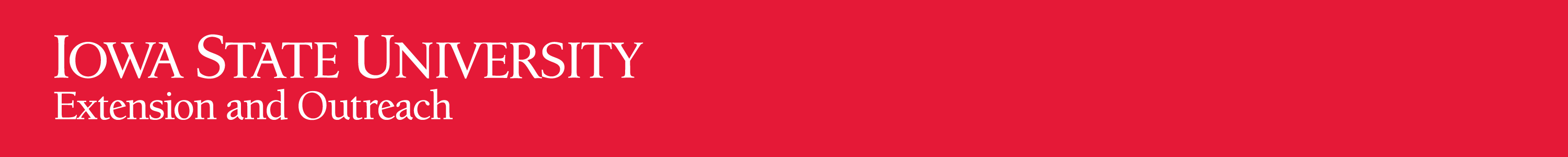 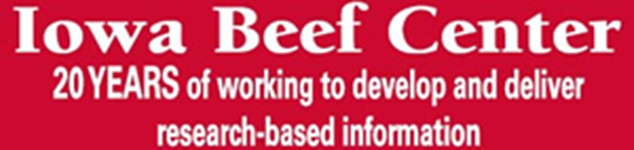